Sílabas, acentos y

 gramática española
Griego I


Abraham Castro Juárez
MATERIA:


POR:
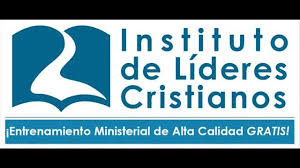 Acentuación
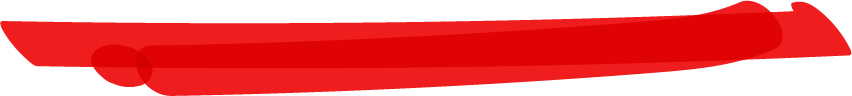 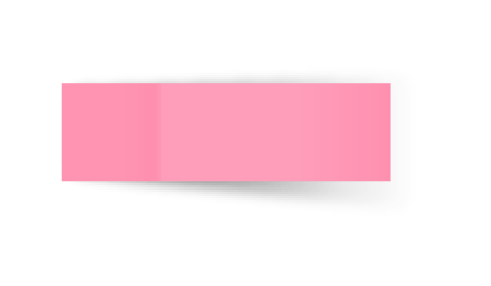 Así como es importante aprender como pronunciar correctamente las letras, es importante pronunciar las palabras correctamente. A fin de pronunciar bien una palabra griega, es necesario separarla en sílabas.
1.- Hay una vocal o diptongo por cada sílaba: ¢iènioj  ¢i -è - ni - oj
2.- Dos vocales consecutivas que no sean diptongo, se separan: 'Hsa…aj  'H-sa-…-aj
3.- La iota inicial va con la vocal siguiente: Ἰάκωβος   Ἰά- κω- βος
4.- La consonante final de una palabra va con la vocal anterior:  λόγος   λό -γος
5.- Cuando hay consonantes seguidas:
En medio de la palabra, se separan: βαπτίζω  βαπ -τί –ζω
Si inician una palabra, no se separan: βλέπω  βλέ -πω
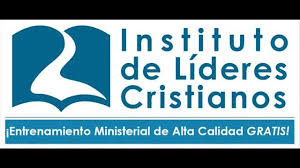 Acentuación
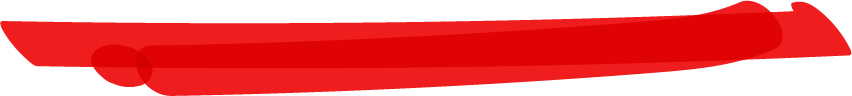 Existen varias palabras griegas que parecen idénticas a tal grado que el alumno principiante puede llegar a confundirlas. La diferencia se encuentra en los acentos y espíritus. De ahí surge la importancia de no ignorar tales signos . 

ἡ  articulo femenino
ἤ  partícula “o”

Considerando que el griego koiné es  una lengua muerta y que en aquel  tiempo no existían medios para grabar los sonidos; lo mejor que podemos hacer es poner el énfasis sobre la sílaba que tiene el acento, eliminando la distinción entre acento agudo, grave o circunflejo.
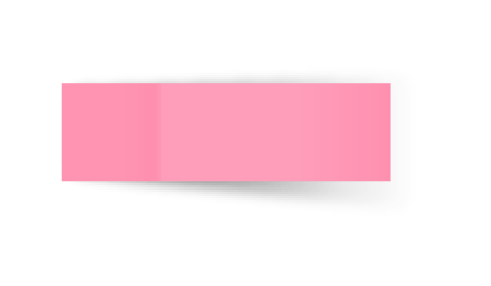 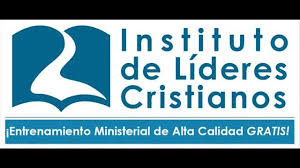 Acentuación
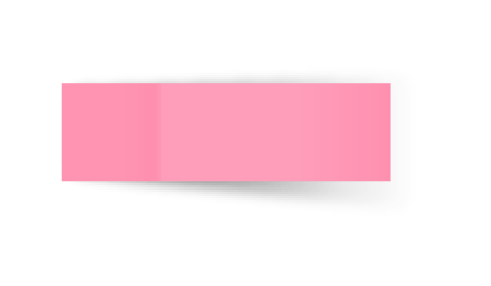 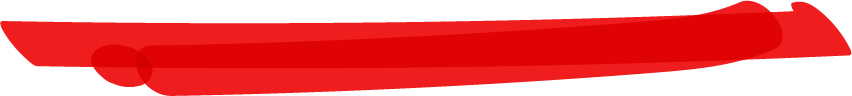 Tradicionalmente, las últimas tres sílabas de una palabra han tenido nombres específicos. La última sílaba recibe el nombre de última, la sílaba antes de la última se llama penúltima y la sílaba antes de la penúltima se llama antepenúltima.
Antes de ver cuales son las reglas de acentuación es necesario mencionar algunas definiciones preliminares.
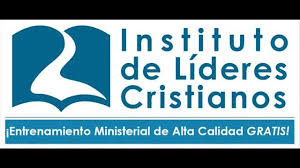 Acentuación
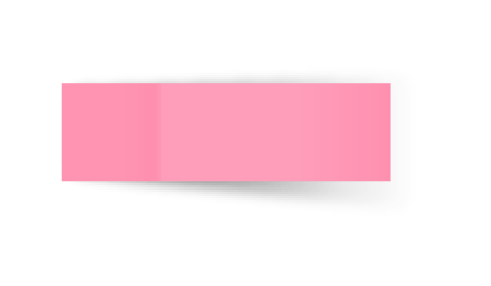 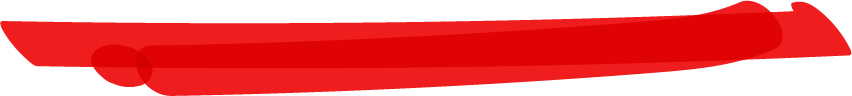 Las sílabas que contienen una vocal larga o un diptongo son largas. Pero los diptongos ai  y oi al final de una palabra se consideran cortos en cuanto al acento.
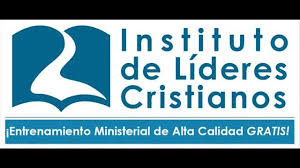 Reglas generales de acentuación:
El acento agudo (´) se coloca solo sobre una de las tres últimas sílabas.
Χριστός, βλέπω y ἄνθρωπος


El acento circunflejo (~) se coloca en una de las dos últimas sílabas; pero solo si la vocal o diptongo es largo. Παῦλος y  αὐτοῦ


El acento grave aparece solo en la última sílaba. ἀδελφÕς y μετ¦
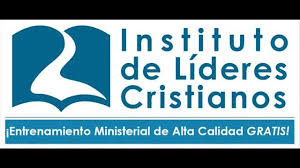 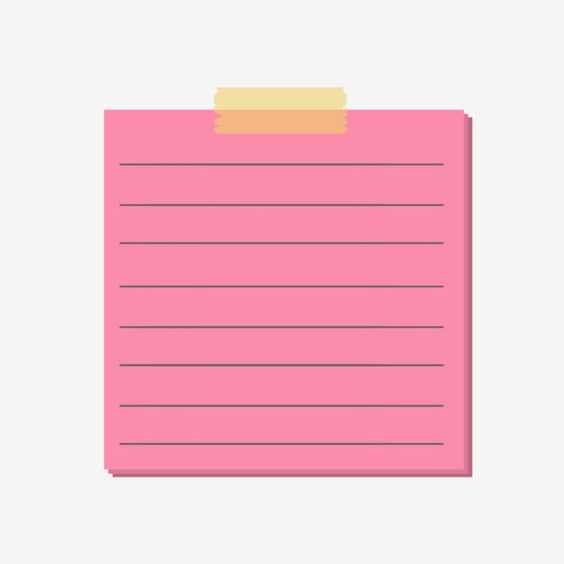 Las tres reglas anteriores son las principales sobre los  acentos. 

Es posible leer el Nuevo Testamento griego sin saber más sobre los

 acentos. En futuras lecciones,  los acentos serán tratados cuando sea
 relevante para la  gramática.
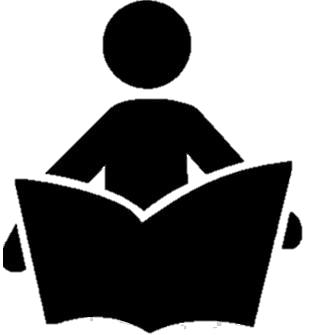 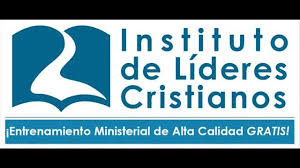 Los signos diacríticos
Existen otros signos llamados diacríticos. Estos sirven para señalar una función especial es las vocales.
       Diéresis (¨) Se coloca cuando dos vocales que forman un diptongo deben ser pronunciadas separadamente: Ἠσαΐας
        Apóstrofe (') Se coloca entre dos palabras    para indicar la omisión de la vocal final de una palabra que esta seguida por otra que empieza con vocal. διʼ αὐτοῦ (“por el”) en vez de διὰ αὐτοῦ

        Coronis (’) Se coloca para indicar la perdida de dos vocales, la última y la primera. Esto da origen a una nueva palabra. Este proceso es conocido como crasis.
Los signos prosódicos son:
Espíritus:
Suave (') 
Fuerte (`)

Acentos:
Agudo (/)
Grave (\)
Circunflejo (~)
Los de puntuación son:

Punto (.)
Coma (,)
Punto alto (:)
Punto y coma (;)
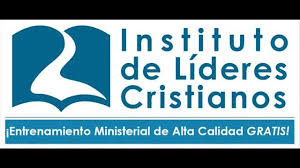 Repaso de la gramática española
A continuación se mencionan las partes de la oración y sus significados:
Sustantivo: Es una palabra que sirve para designar a personas, animales, lugares y cosas materiales o mentales. Por ejemplo: Dios, Pedro, perro, gato, amor, pecado, casa.
Pronombre: Es la palabra que indica a un sustantivo sin emplear su nombre, común o propio. Ejemplos: yo, tu, él; mío, suyo, nuestro; este, ese, aquel.
Adjetivo: Es una palabra que se usa para describir o expresar una cualidad del sustantivo. Ejemplos: bonito, malo, alto, nuevo, fiel.
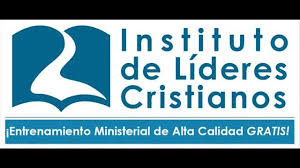 Verbo: Es una palabra que indica acción, proceso, estado o existencia del sustantivo. Sus variaciones son: Tiempo, modo, voz, número y persona. Funciona como el núcleo del predicado.
Adverbio: Es una palabra invariable que complementa o modifica a un verbo, adjetivo u otro adverbio. Expresan circunstancias de modo, lugar, tiempo, cantidad, etc. Ejemplos: lejos, ahora, después, como, mucho, nunca.
Conjunción: Es una palabra invariable que tiene la función de unir dos o más elementos de la oración. Ejemplos: pero, según, y, también, ni.
Preposición: Es una palabra invariable usada para establecer una relación de dependencia entre dos o más palabras. Ejemplos: Debajo de, delante de, sobre, encima, entre, desde.
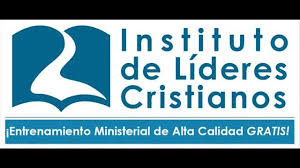 LA SINTAXIS
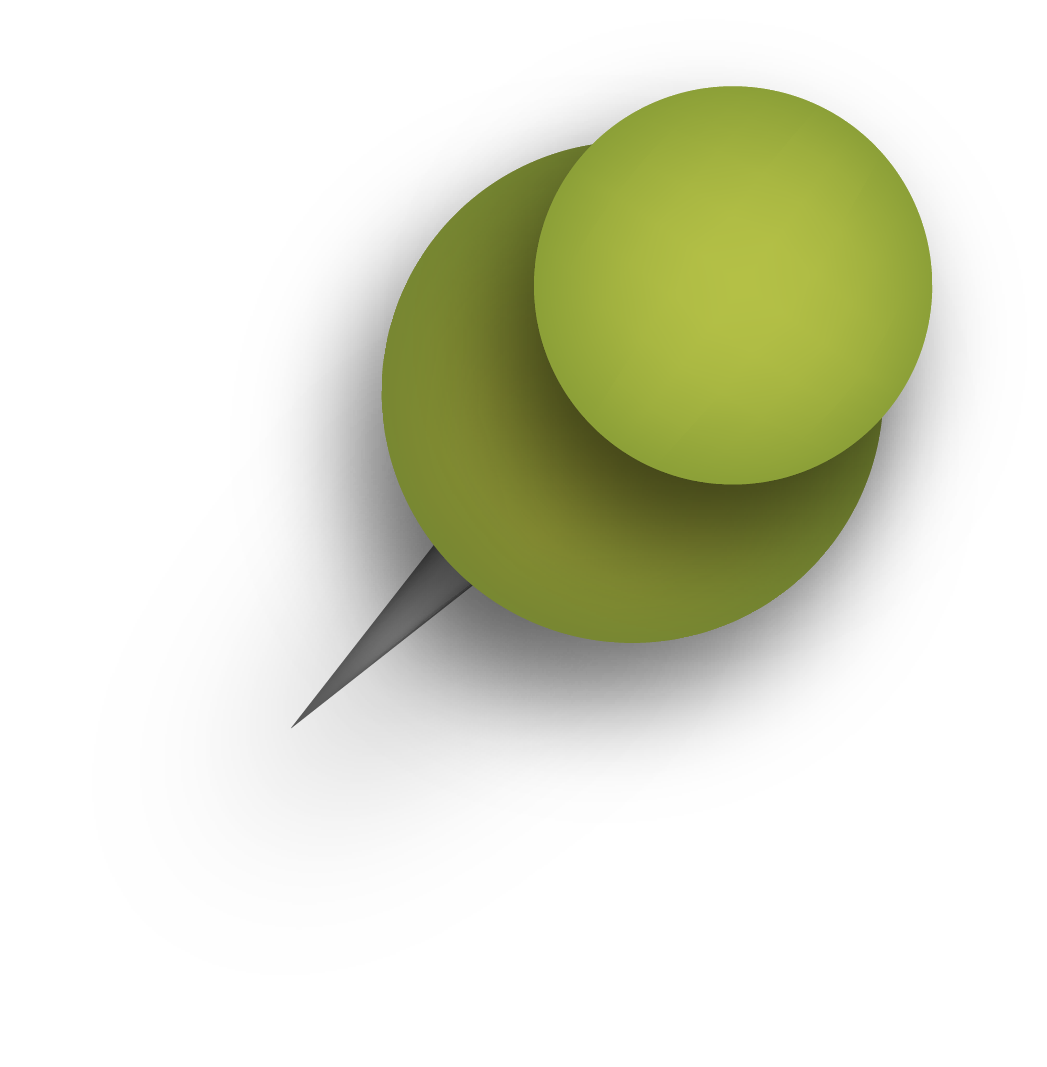 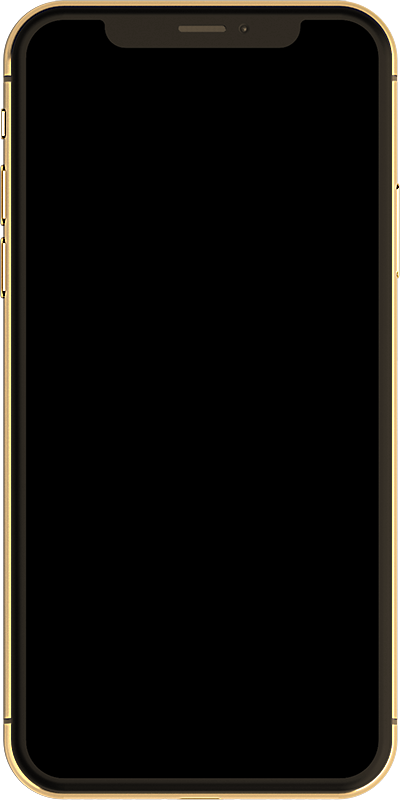 Para aprender un idioma no basta con memorizar palabras individuales y su significado, sino que es necesario comprender como están relacionadas y ordenadas las palabras, así como la función que cumple cada una. A esto se le conoce con el nombre de sintaxis.
La oración gramatical es la unidad mínima de comunicación que posee sentido completo. La oración tiene dos elementos fundamentales: sujeto y predicado.
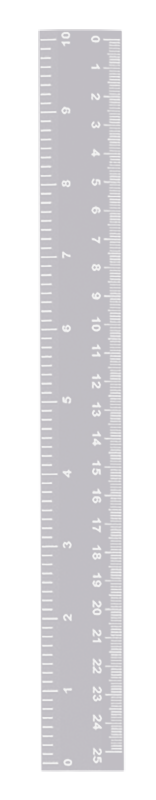 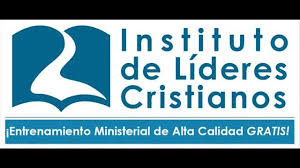 El sujeto de la oración, también conocido como sintagma nominal, señala a quien realiza la acción del verbo. Para identificarlo basta con preguntar ¿Quién o qué realiza la acción del verbo?  

Ejemplo: El autobús llegó a la central.

El predicado o sintagma verbal describe la acción que realiza el sujeto o lo que se dice del sujeto. En este siempre hay un verbo, que concuerda en persona, número y género con el sujeto. 

Cada sintagma de la oración, sea nominal o verbal, debe contener un núcleo. En el caso del sujeto, el núcleo puede ser un sustantivo y en el caso del predicado, por lo regular, es el verbo.
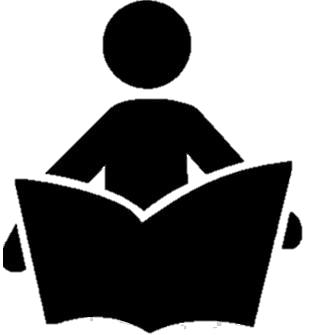 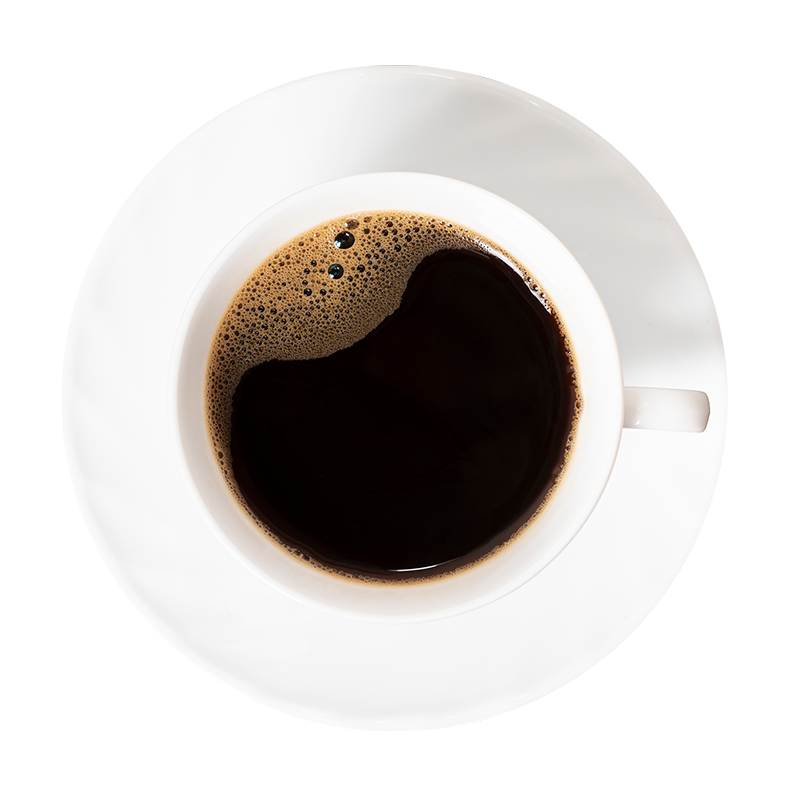 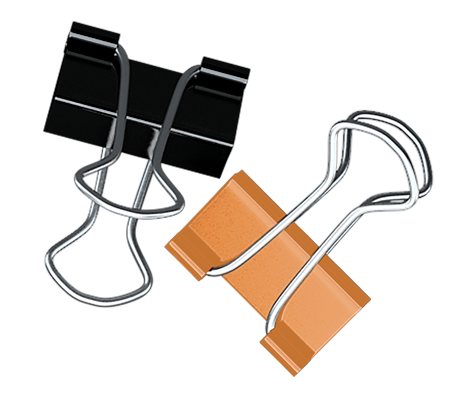 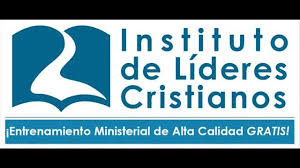 Los modificadores o complementos
El sujeto y verbo pueden contener modificadores o complementos. Esto solo tendrán un valor sintáctico en relación al núcleo que pertenecen. El artículo, adjetivo y adverbio son las palabras que tienen estas funciones.


Ejemplos:
	Sintagma nominal: El buen pastor. El 	sustantivo 	pastor está modificado por 	el artículo él y el 	adjetivo buen.

 

	Sintagma verbal: Camina despacio.
	El verbo camina es modificado por el 	adverbio 	despacio.
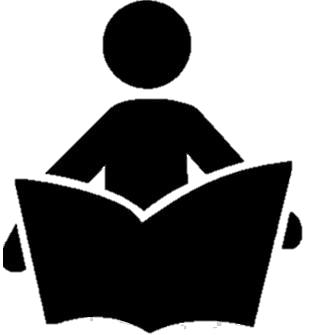 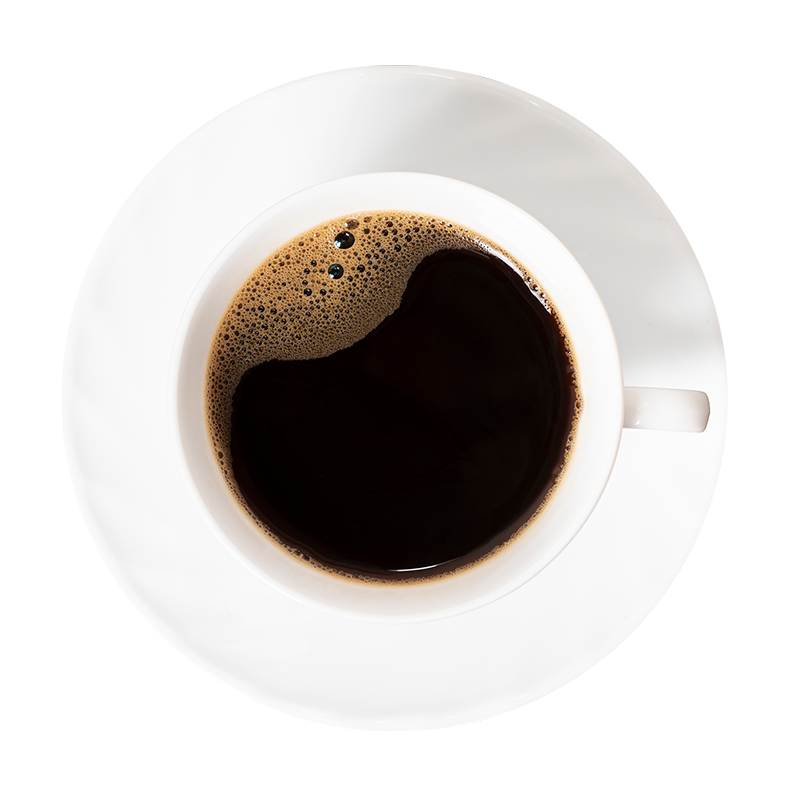 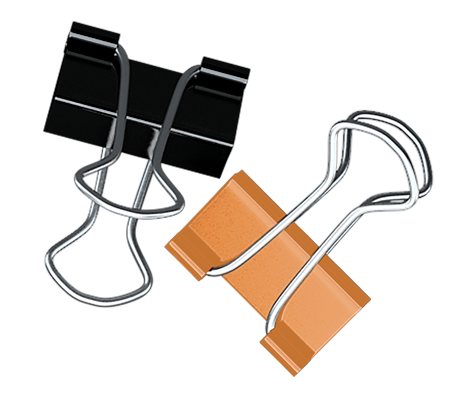 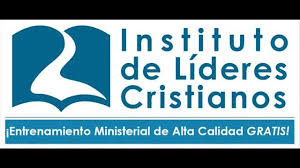 Los conectores	

Los nexo o conectores gramaticales sirven para unir oraciones o palabras. Se dividen en dos clases: los nexos coordinantes y los subordinantes.

Los coordinantes cumplen la función de unir sintagmas u oraciones independientes. 
Los nexos subordinantes unen a una oración principal  a otra llamada subordinada.  

Las preposiciones, conjunciones, adverbios y pronombres relativos cumplen la función de conectores.
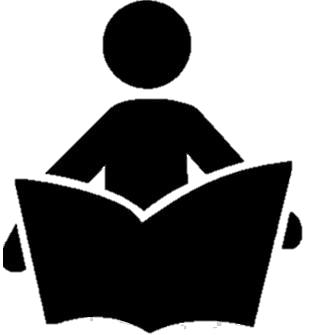 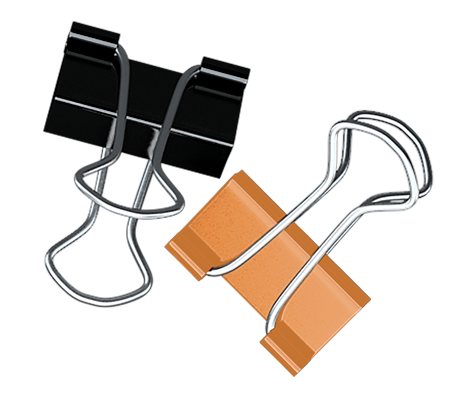 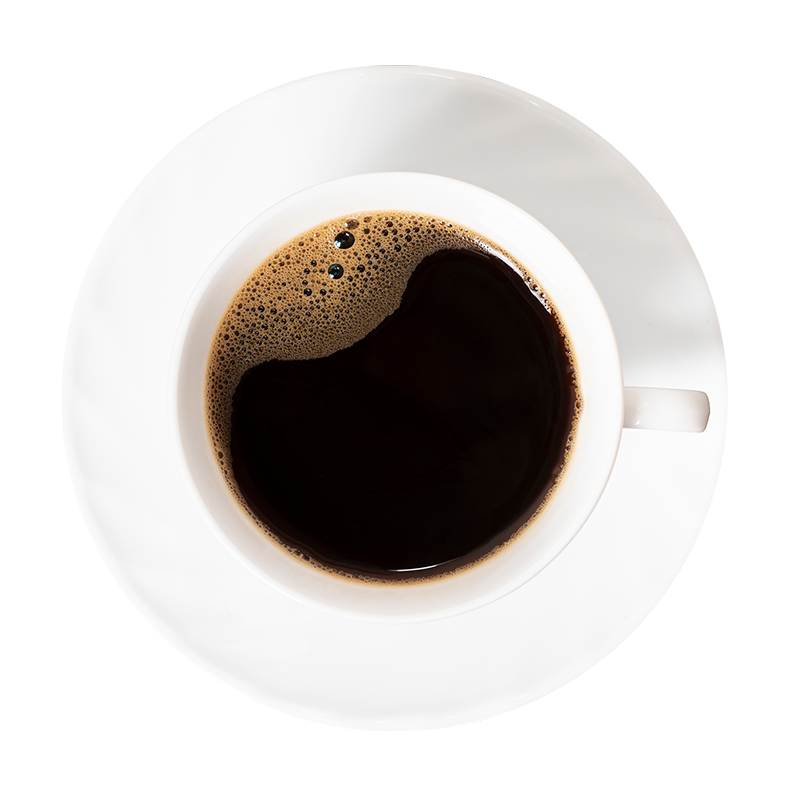 Vocabulario 2
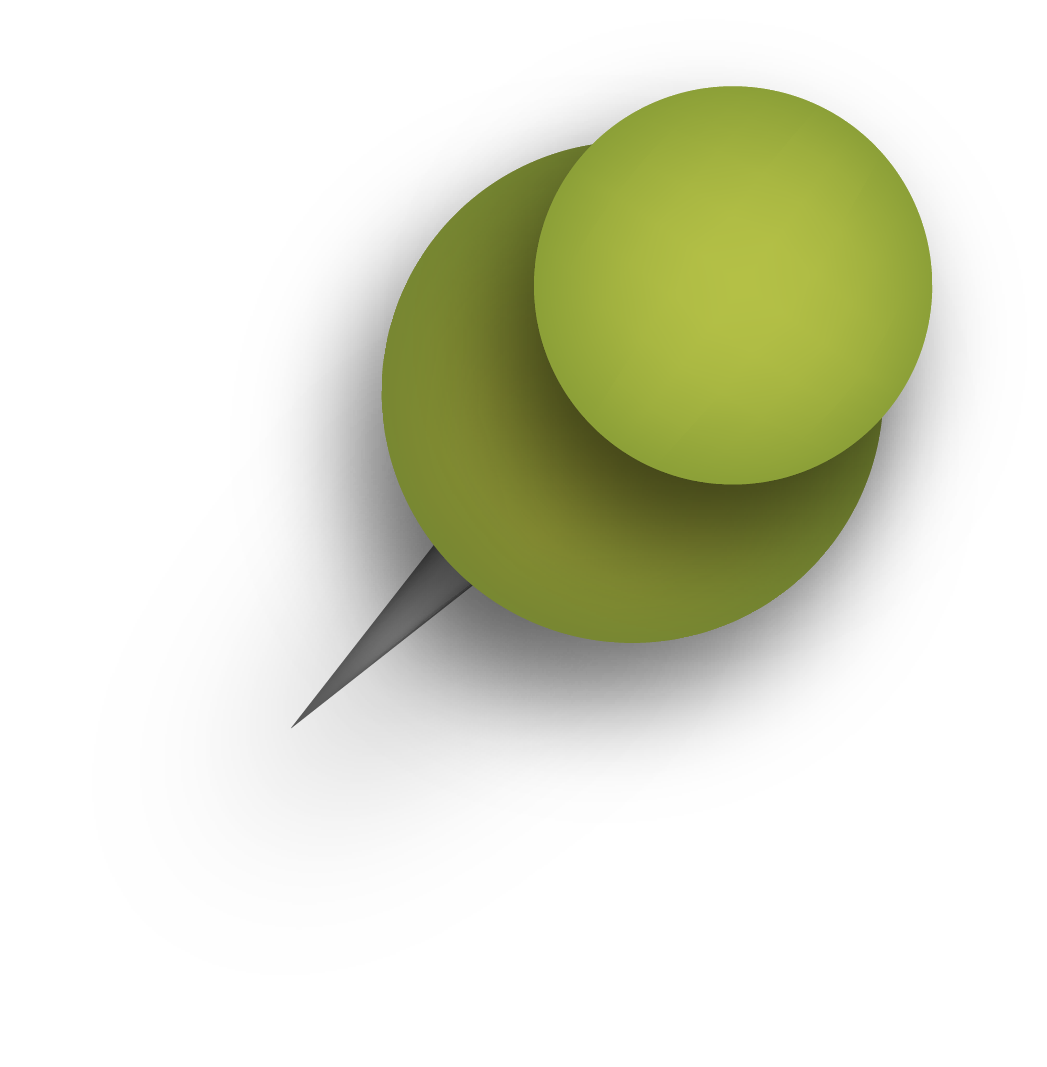 1.- ἄγγελος: ángel, mensajero.
2.- ἀπόστολος: apóstol, enviado.
3.- Χριστός: Cristo, mesías, ungido. 
4.- ἀκούω: Escuchar.
5.- πιστεύω: creer.
6.- βάλλω: arrojar, echar.
7.- ἔχω: tener.